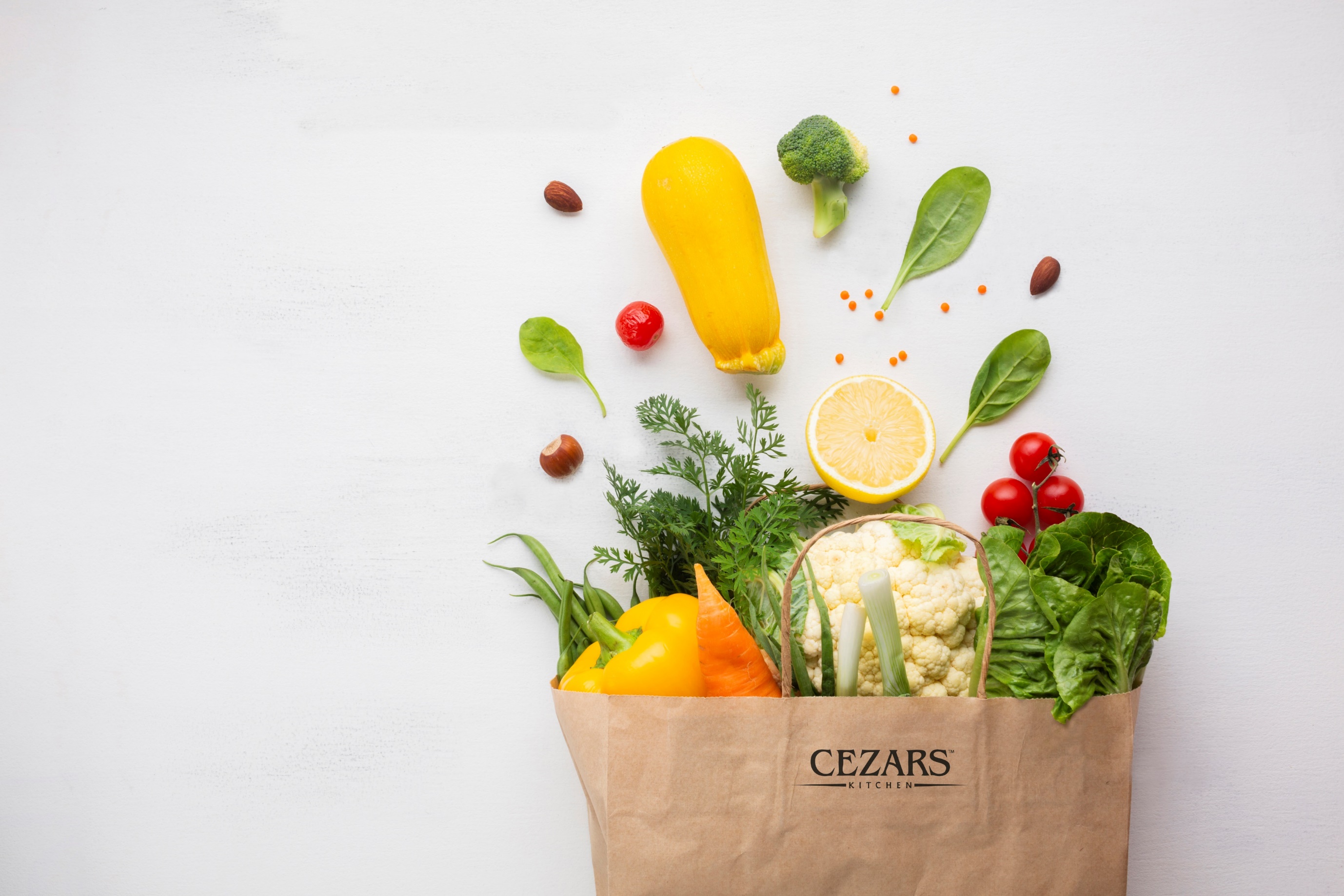 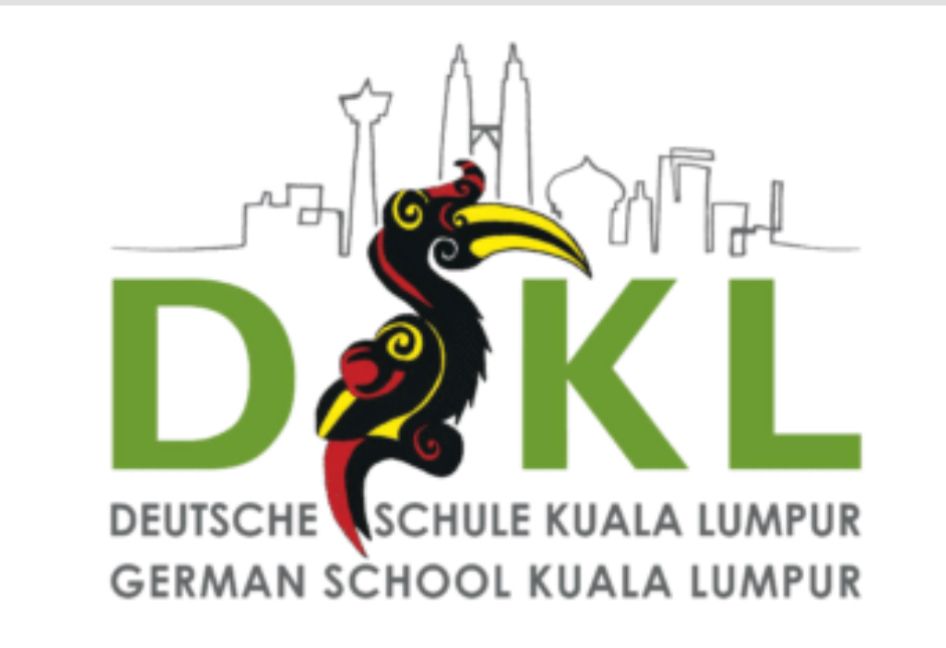 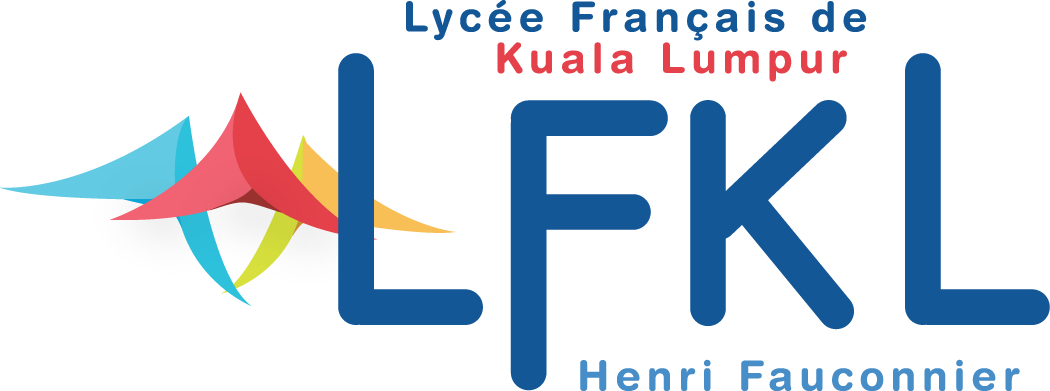 1st May – 2nd May 2025
LFKL & DSKL
* Cezars Kitchen do not use artificial colouring in our food.
* All our food is approved by certified nutritionists.
* Cezars Kitchen recipes/dishes do not use pork or alcohol.
* Cezars Kitchen does not use MSG.
* Cezars Kitchen serve only Halal Food
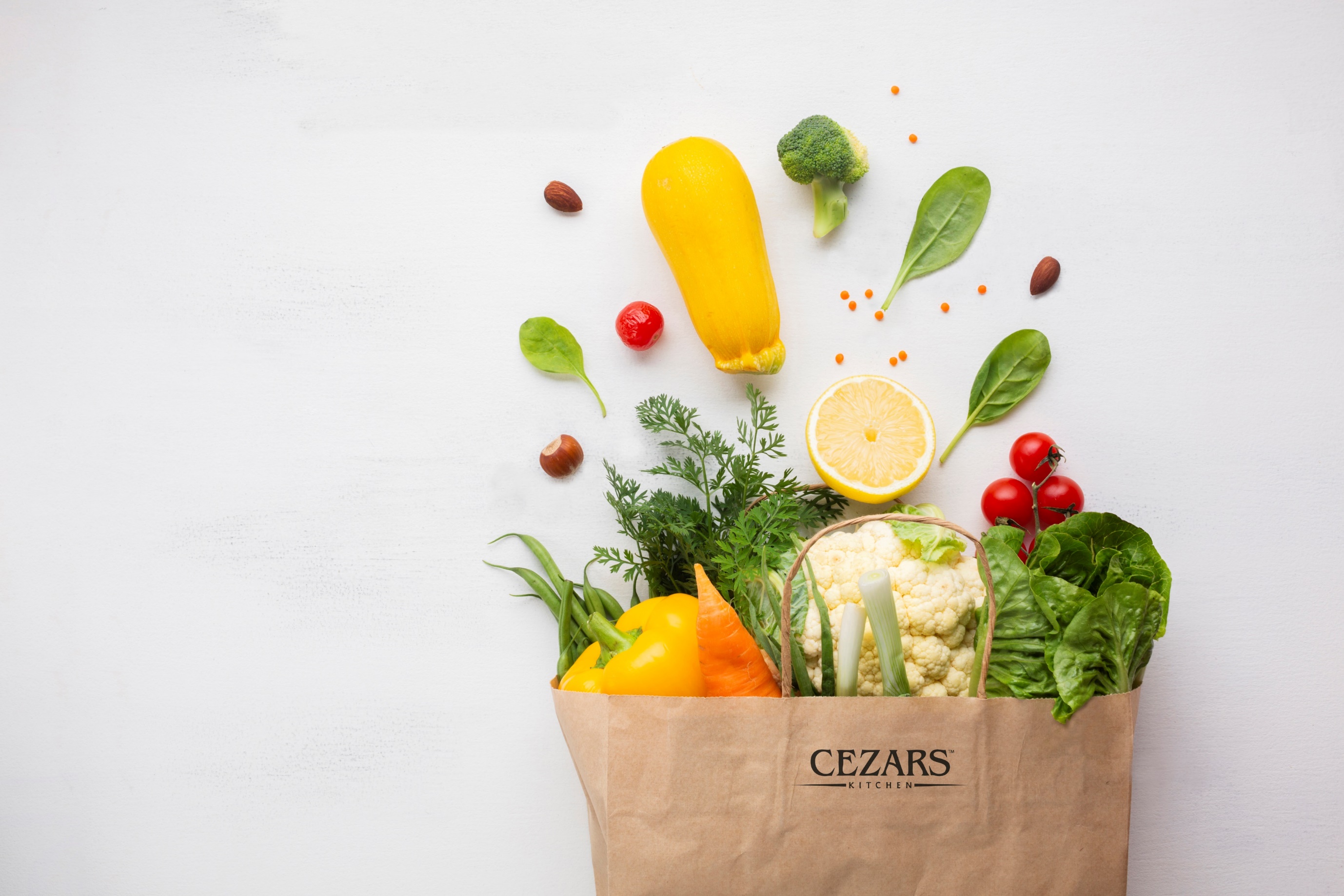 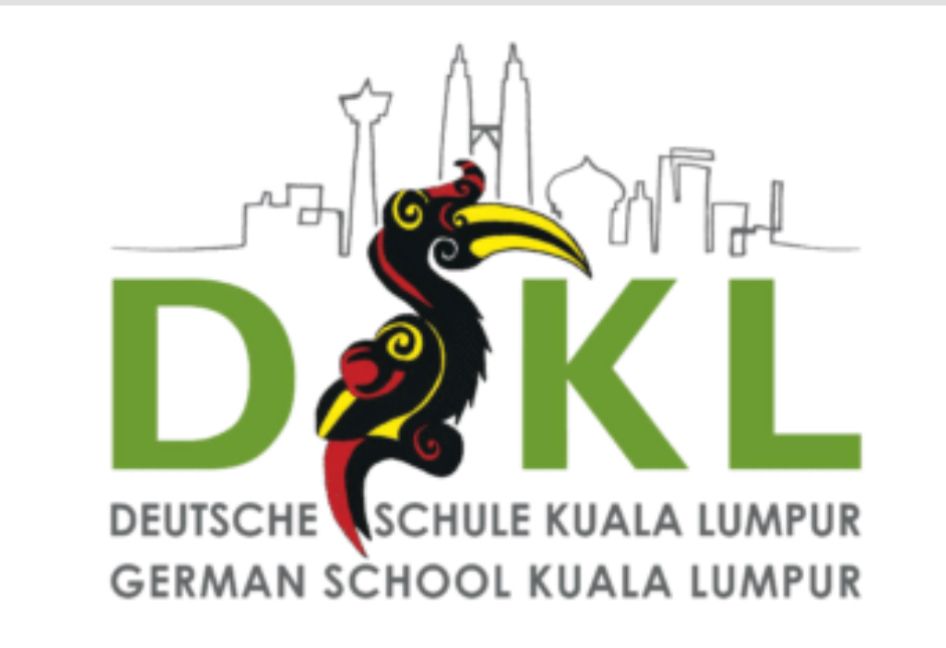 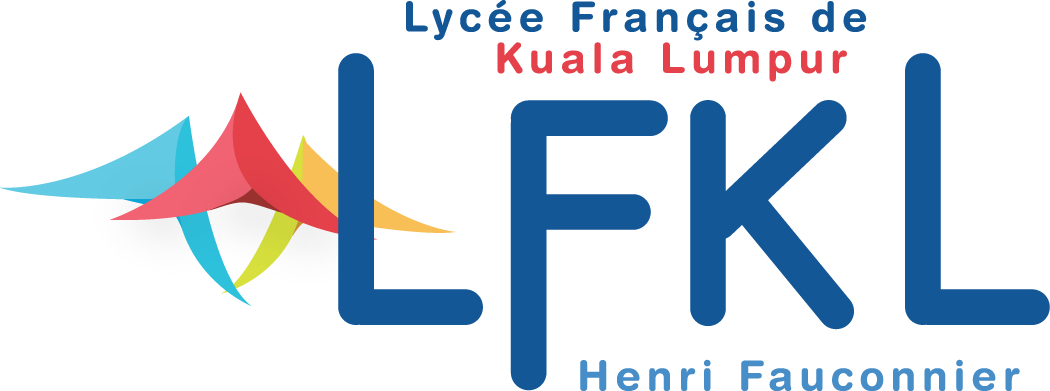 5th May – 9th May 2025
LFKL & DSKL
* Cezars Kitchen do not use artificial colouring in our food.
* All our food is approved by certified nutritionists.
* Cezars Kitchen recipes/dishes do not use pork or alcohol.
* Cezars Kitchen does not use MSG.
* Cezars Kitchen serve only Halal Food
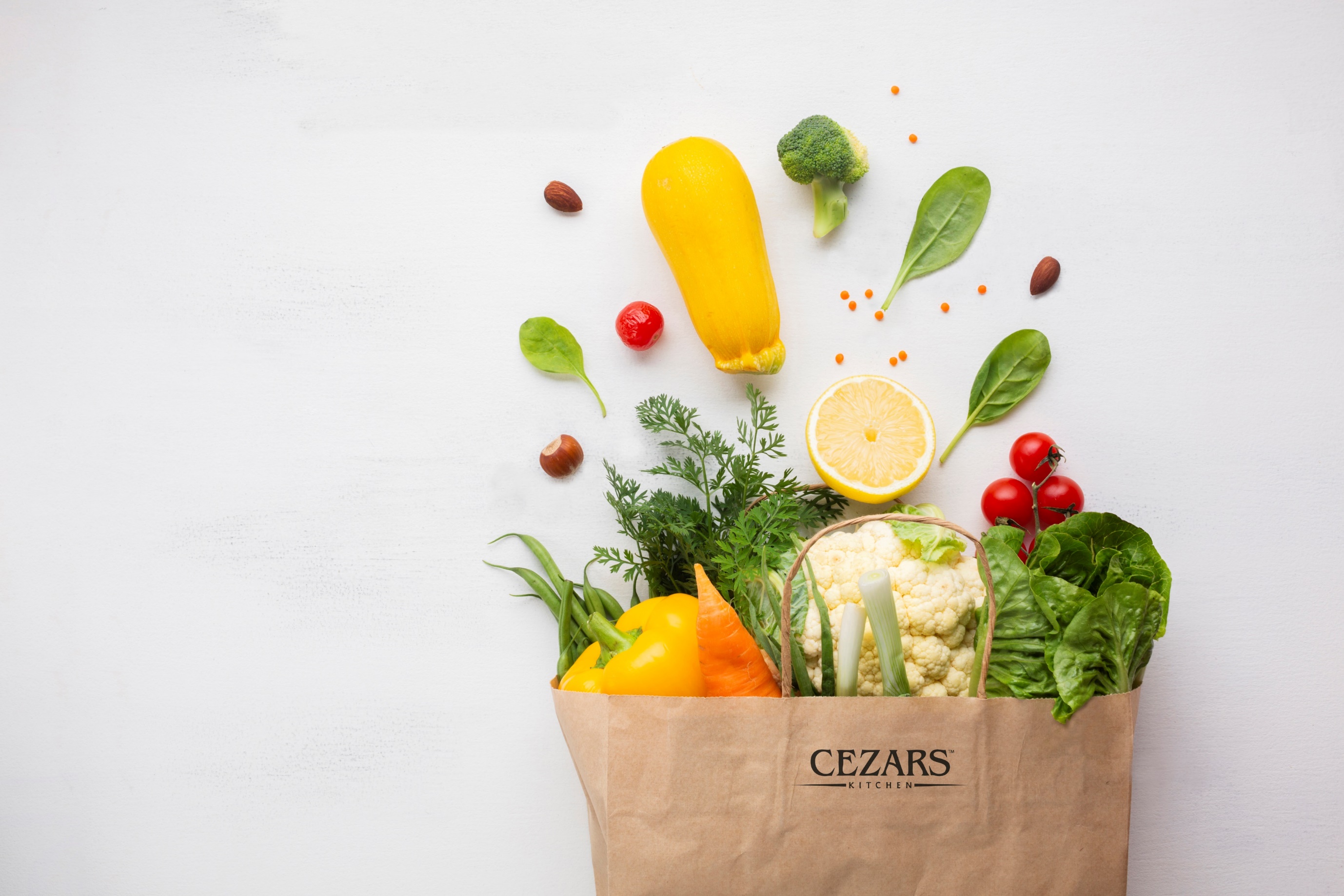 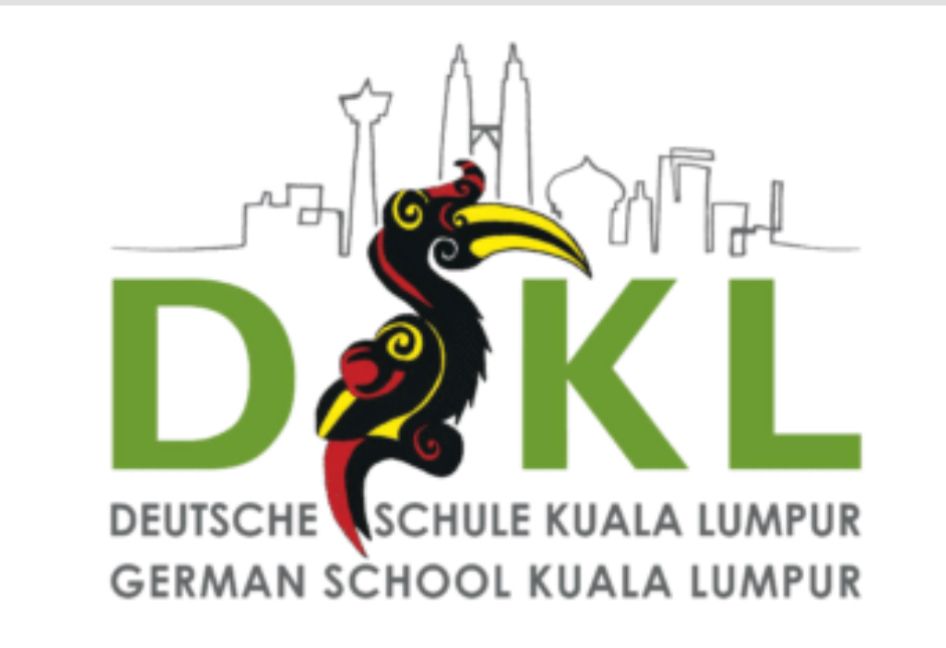 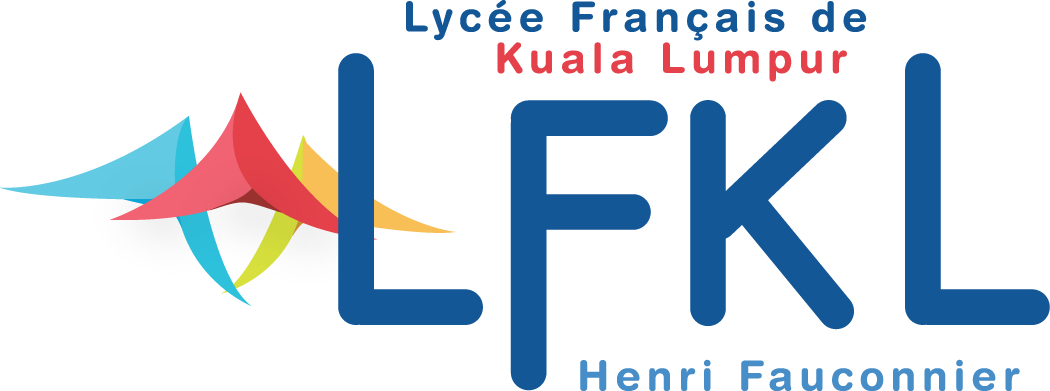 12th May – 16th May 2025
LFKL & DSKL
* Cezars Kitchen do not use artificial colouring in our food.
* All our food is approved by certified nutritionists.
* Cezars Kitchen recipes/dishes do not use pork or alcohol.
* Cezars Kitchen does not use MSG.
* Cezars Kitchen serve only Halal Food
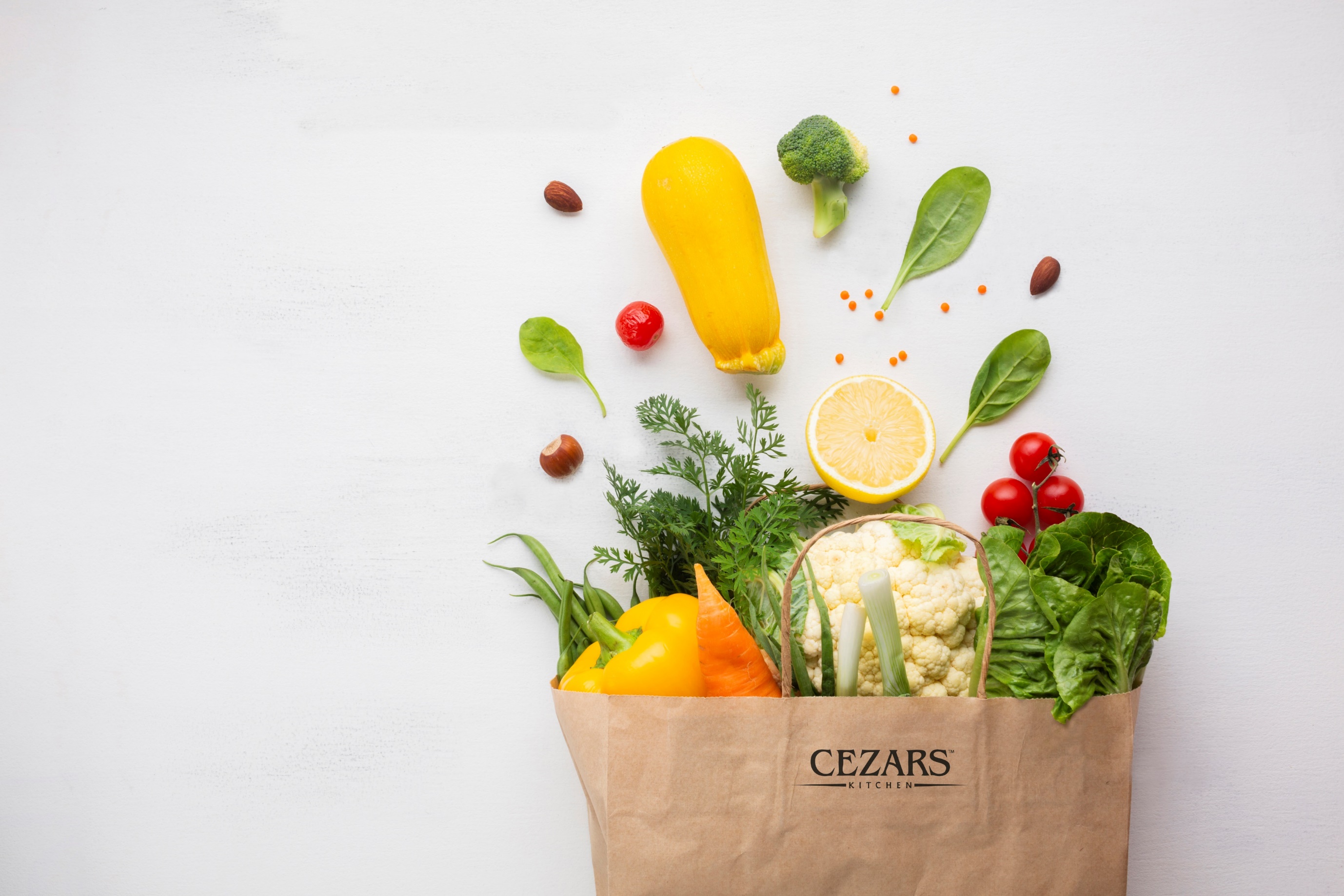 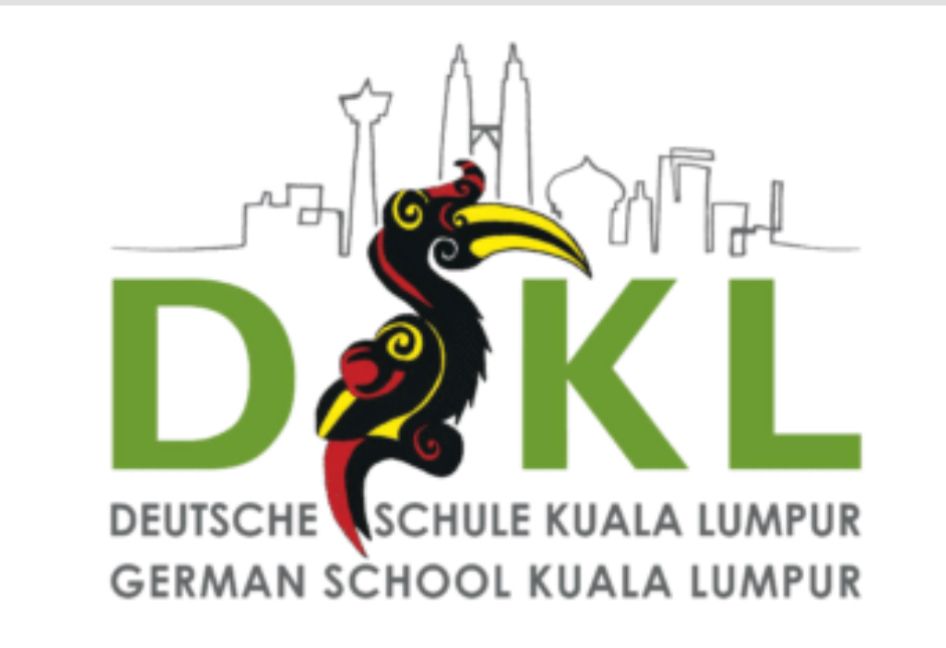 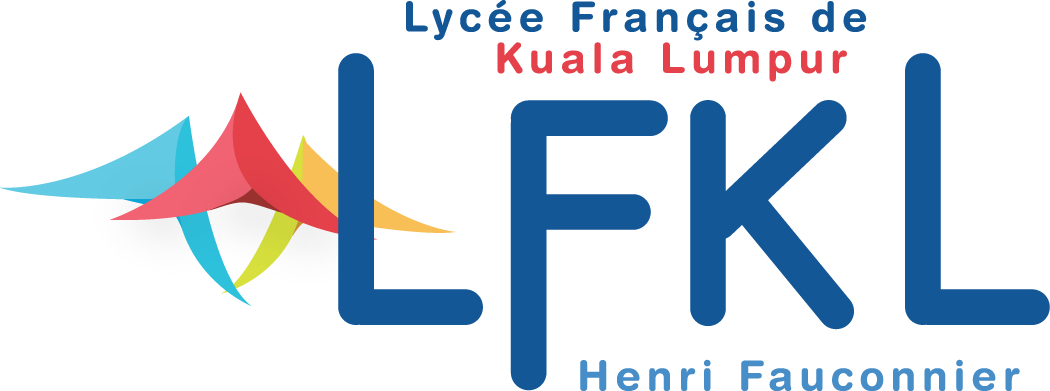 19th May – 23th May 2025
LFKL & DSKL
* Cezars Kitchen do not use artificial colouring in our food.
* All our food is approved by certified nutritionists.
* Cezars Kitchen recipes/dishes do not use pork or alcohol.
* Cezars Kitchen does not use MSG.
* Cezars Kitchen serve only Halal Food
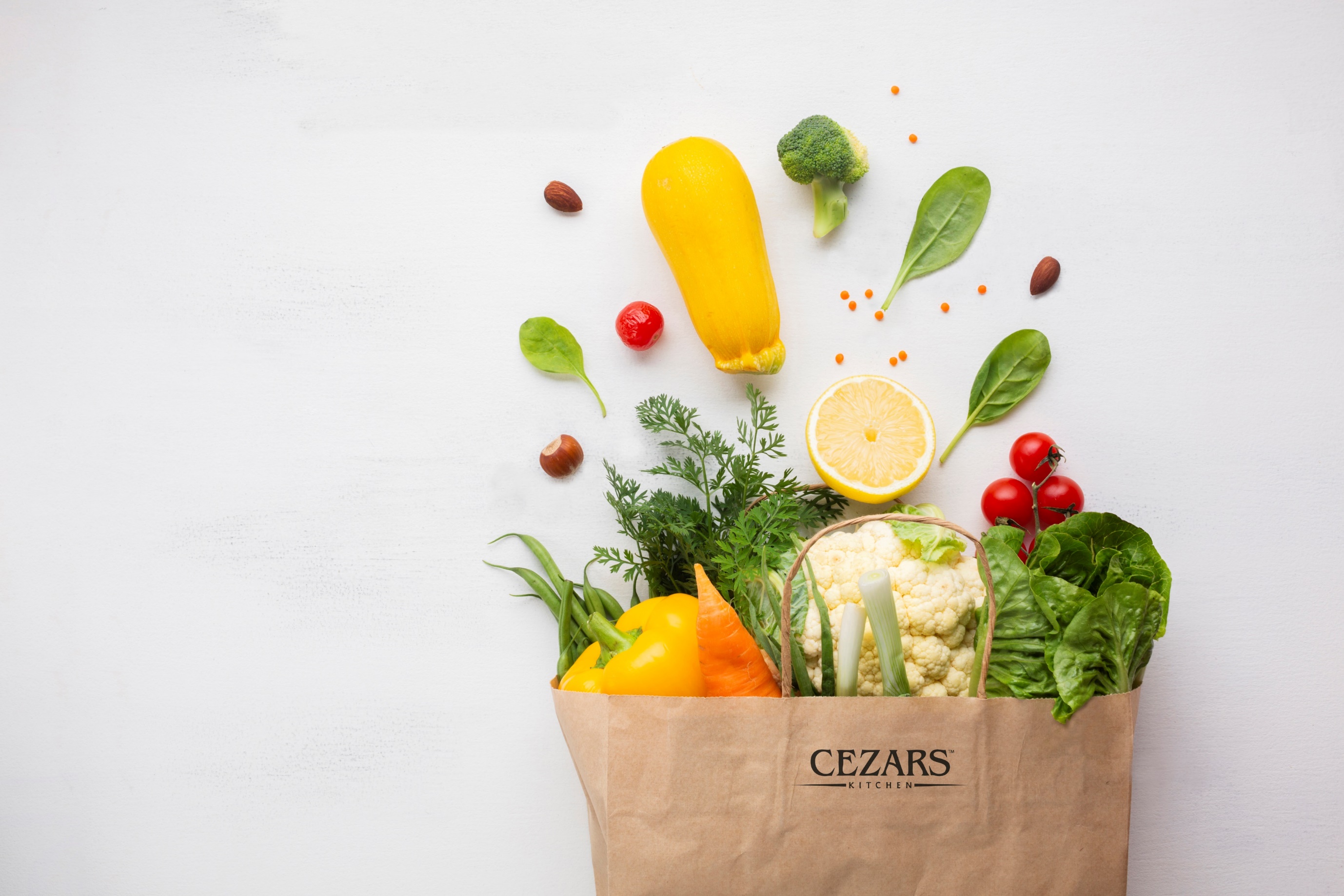 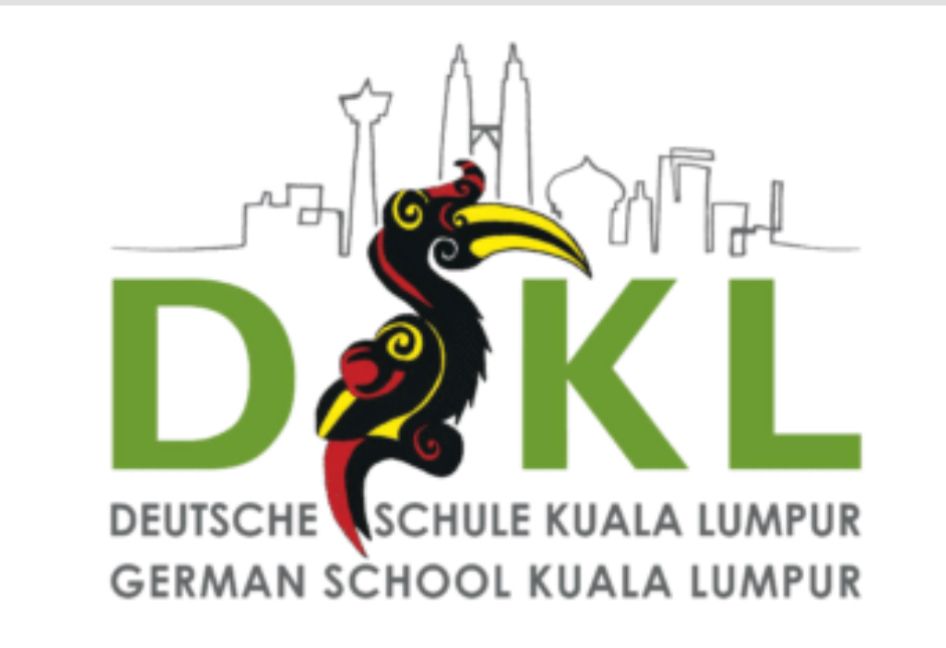 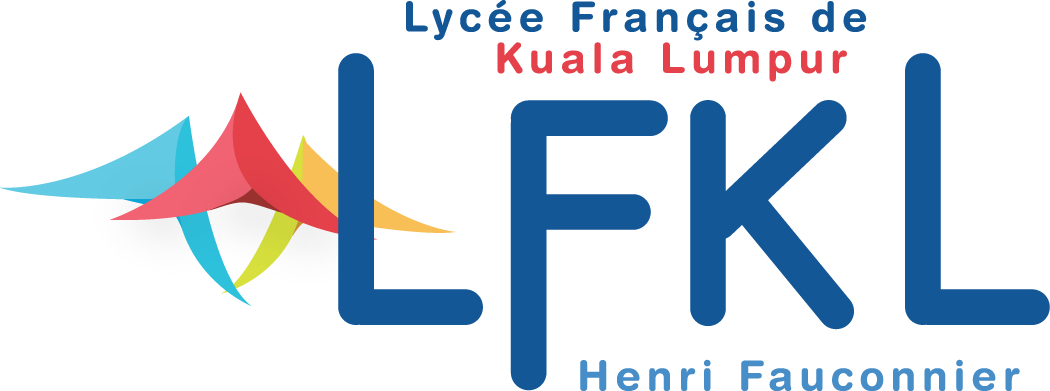 LFKL & DSKL
26th May – 30th May 2025
* Cezars Kitchen do not use artificial colouring in our food.
* All our food is approved by certified nutritionists.
* Cezars Kitchen recipes/dishes do not use pork or alcohol.
* Cezars Kitchen does not use MSG.
* Cezars Kitchen serve only Halal Food